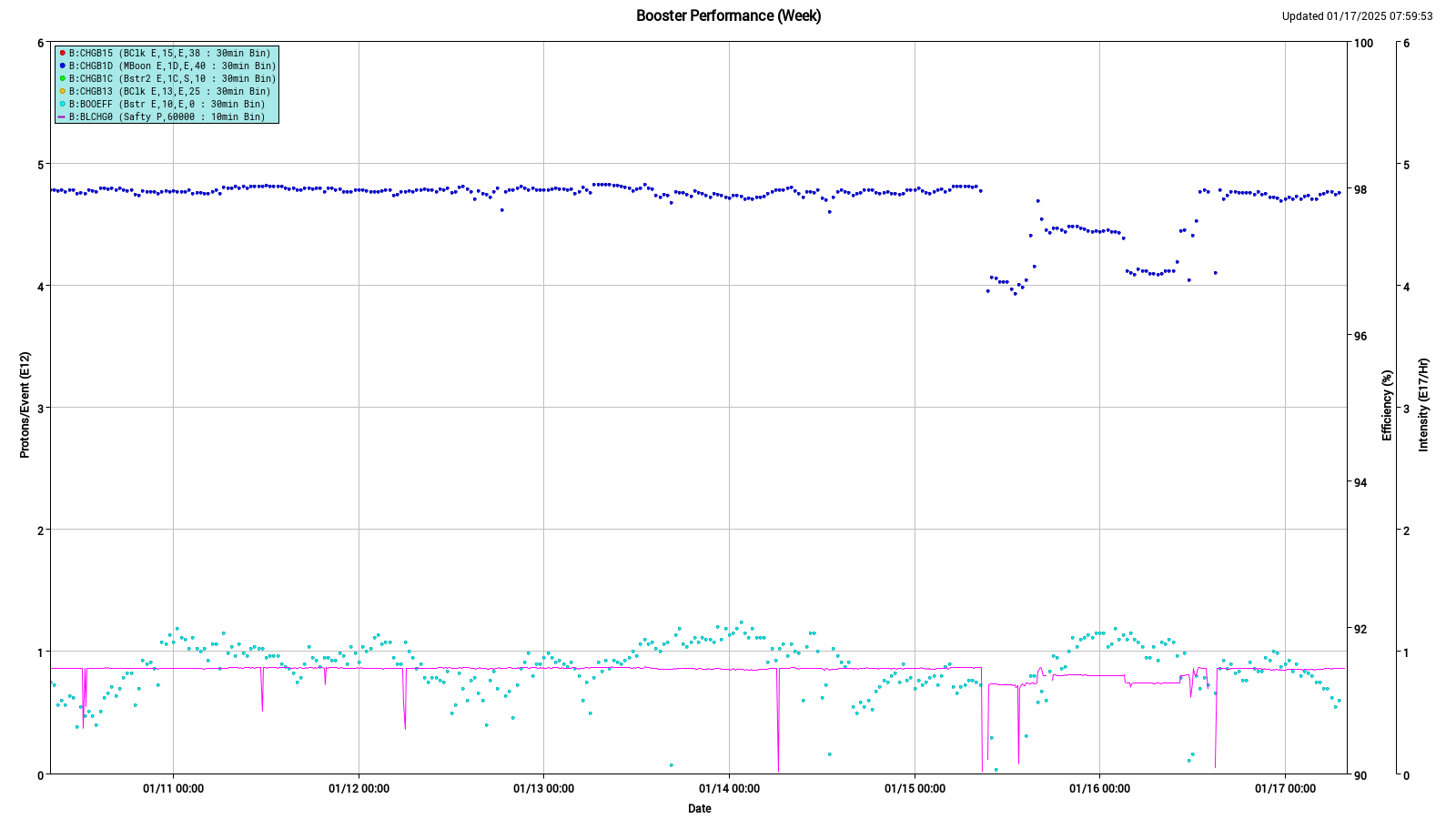 Booster Summary
Running well at 4.7e12 $1D, 91-92% eff
General tuning 
Studies
400 MeV beam energy
LLRF phase lock
Python/DPM test
Switched back to old LLRF system for continued development on the new system after a month of successful operation.
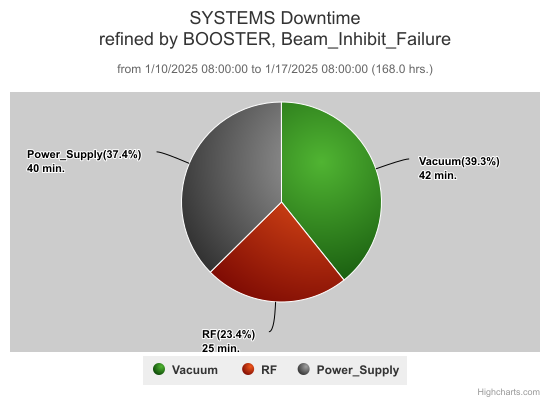 DT:  107 min
P14,21,22 RF vac tripsx12
EAPs x 3
BRF22 mod fuse
1
1/17/2025
Presenter | Presentation Title or Meeting Title
Booster Dedicated/Parasitic  Study Report:01/10/2025-01/16/2025
Booster Digital LLRF study (For PIP/PIP-II)
Participants: ECullerton and BSchupbach
Goal: 
Generate a fake RR rf signal and try to phase-lock to it and send beam to BNB with phase-lock. This would help learn phase-lock to RR
Go back to OLD LLRF to work on further developments on DLLRF
Type of Study: Dedicated (~1hr)
What has been done/achieved
Tried to generate a fake RR rf signal and try to phase-lock to it. This was not successful. Needs more work.
Went back to OLD LLRF. Development is going on well.
Highlight: We were running Booster with the  new Digital LLRF for the last one months without any problems!  this is a great success
DPM test
Participants: Jeff Eldred and Nikita Kuklev
Goal: Testing Python DPM to push changes to CAMAC devices without using acsys scaling service.
Type of Study:  Parasitic 
What has been done: 
Tested the Python DPM on a ramp that is not used for operation.
Worked well.
Booster Beam E and dE Measurement at Injection and Cross Calibration (For PIP/PIP2)
Participants: CBhat, RSherankova, Jkuharik, EChen, KTriplett
Goal: Make absolute beam energy measurements at injection by time-of-flight 
Using 400 MeV griffin detectors
Using WCM in the Booster
Type of Study: Parasitic  (~1.5 hr)
What has been done 
Starting from baseline (operational) setting, varied C7 phase (L:L7PADJ), debuncher gradient set point and the  debuncher cavity phase set points 
Took Scope data  by                                                                                    disconnecting Griffin                                                                                                          detector cables from                                                                                                                     velocity monitor.
At the same time took                                                                                                   Booster WCM data
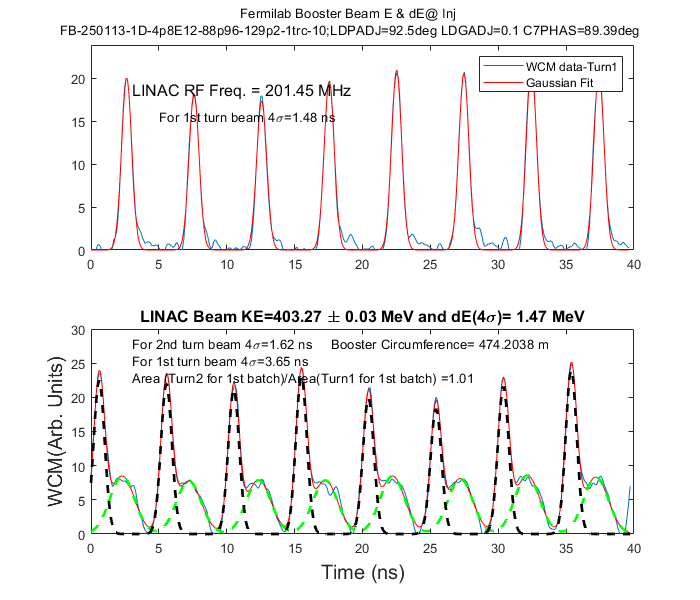 Preliminary Analysis
Study results will be posted in the PS Study Sharepoint
https://fermipoint.fnal.gov/org/as/ad/hqsupport/PSStudy/Shared%20Documents/Forms/AllItems.aspx
2
1st turn 1st batch
9 am Friday Operation Meeting
2nd  turn 1st batch
[Speaker Notes: https://fermipoint.fnal.gov/org/as/ad/hqsupport/PSStudy/Shared%20Documents/Forms/AllItems.aspx]